Thực đơn 
        Ngày 27/11/2024
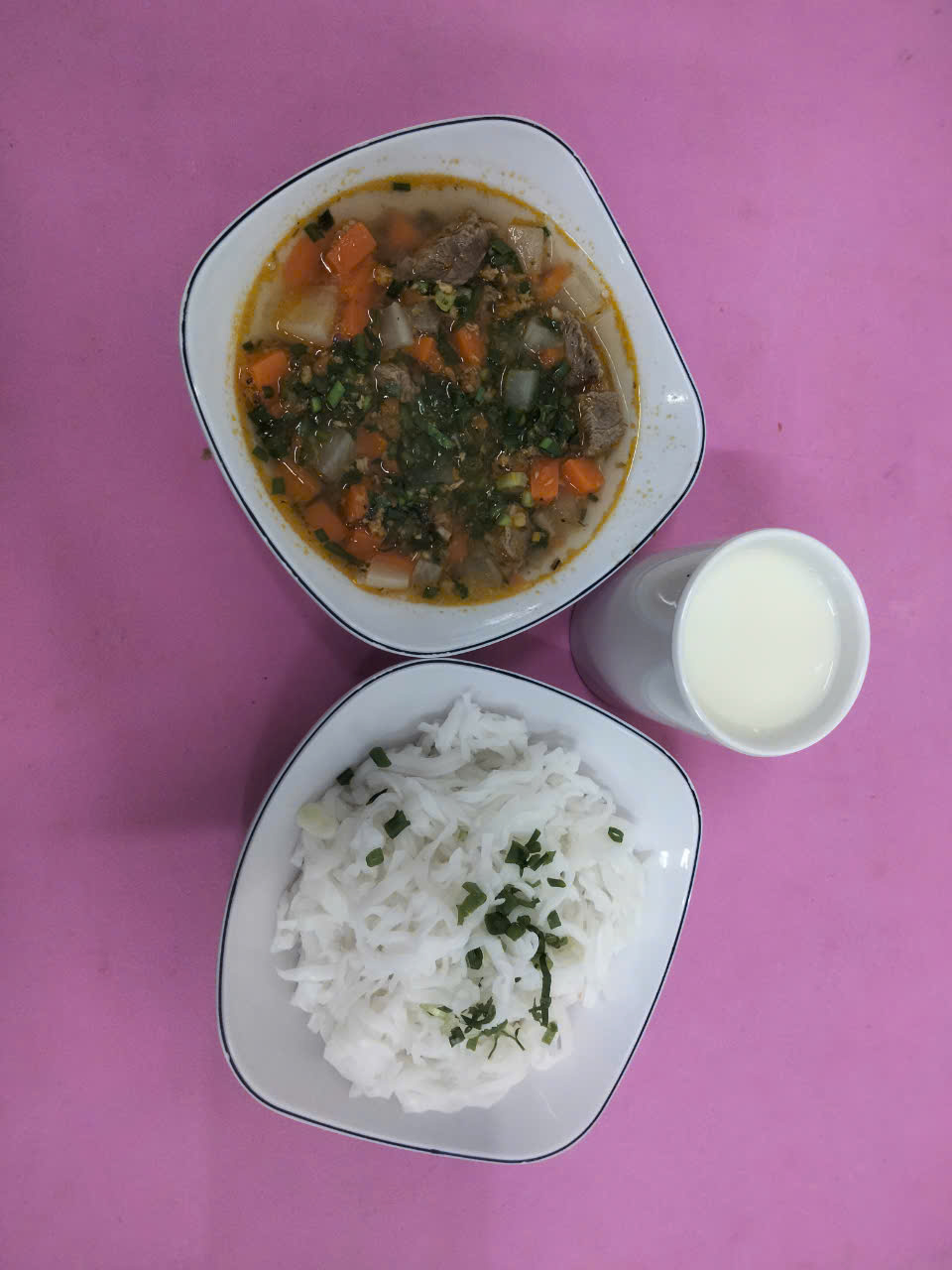 BUỔI SÁNG:
- Hủ tíu bò kho, củ cải trắng, cà rốt
- Sữa
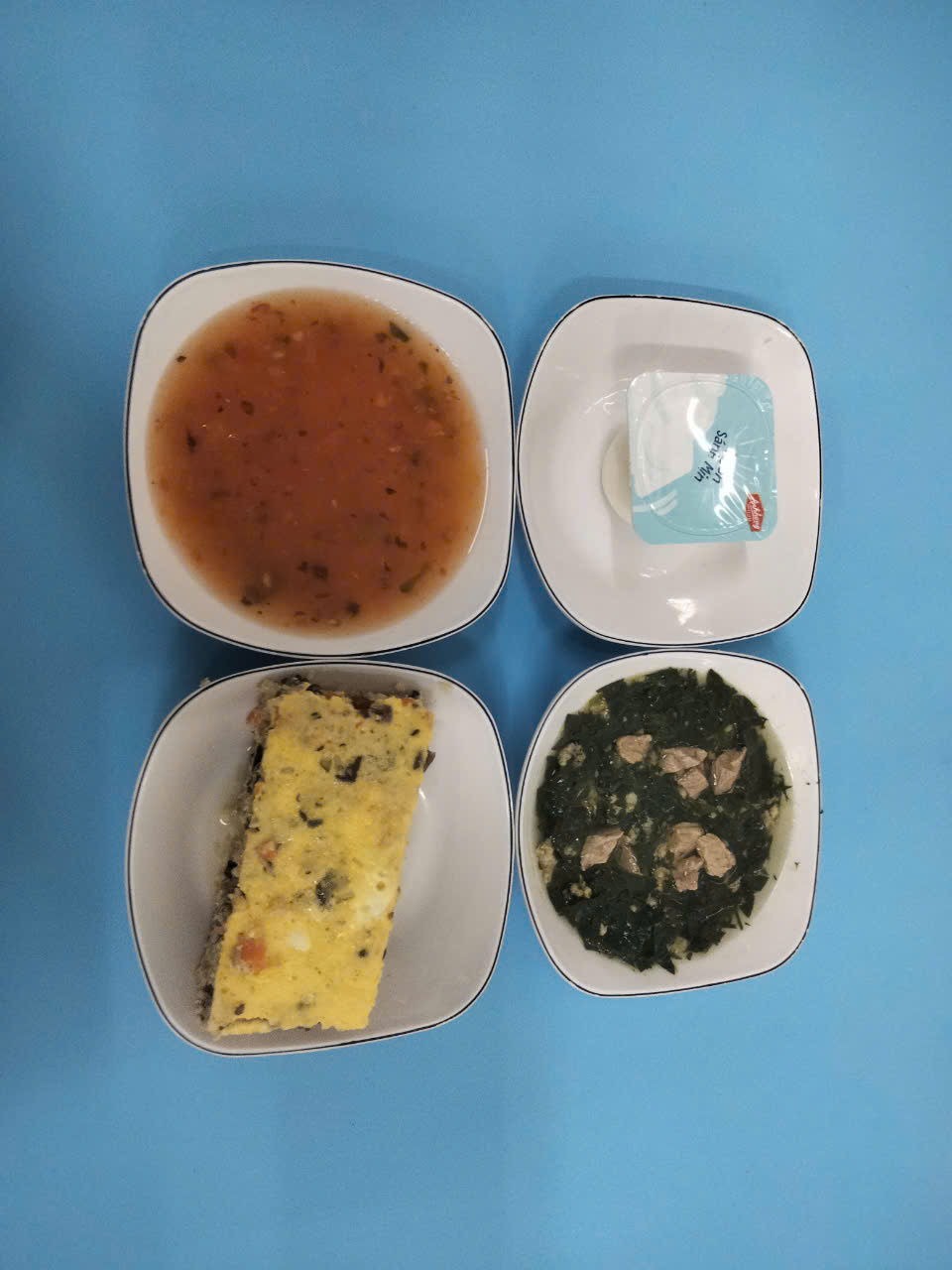 BUỔI TRƯA:
Món mặn:Chả đậu hủ non hấp trứng vịt bắp thảo
Món canh: Canh rau bồ ngót nấu tôm biển, thịt
Tráng miệng: Yaourt
BUỔI XẾ:
Mì trứng nấu cải soong tôm, thịt
Tráng miệng: Nước sâm
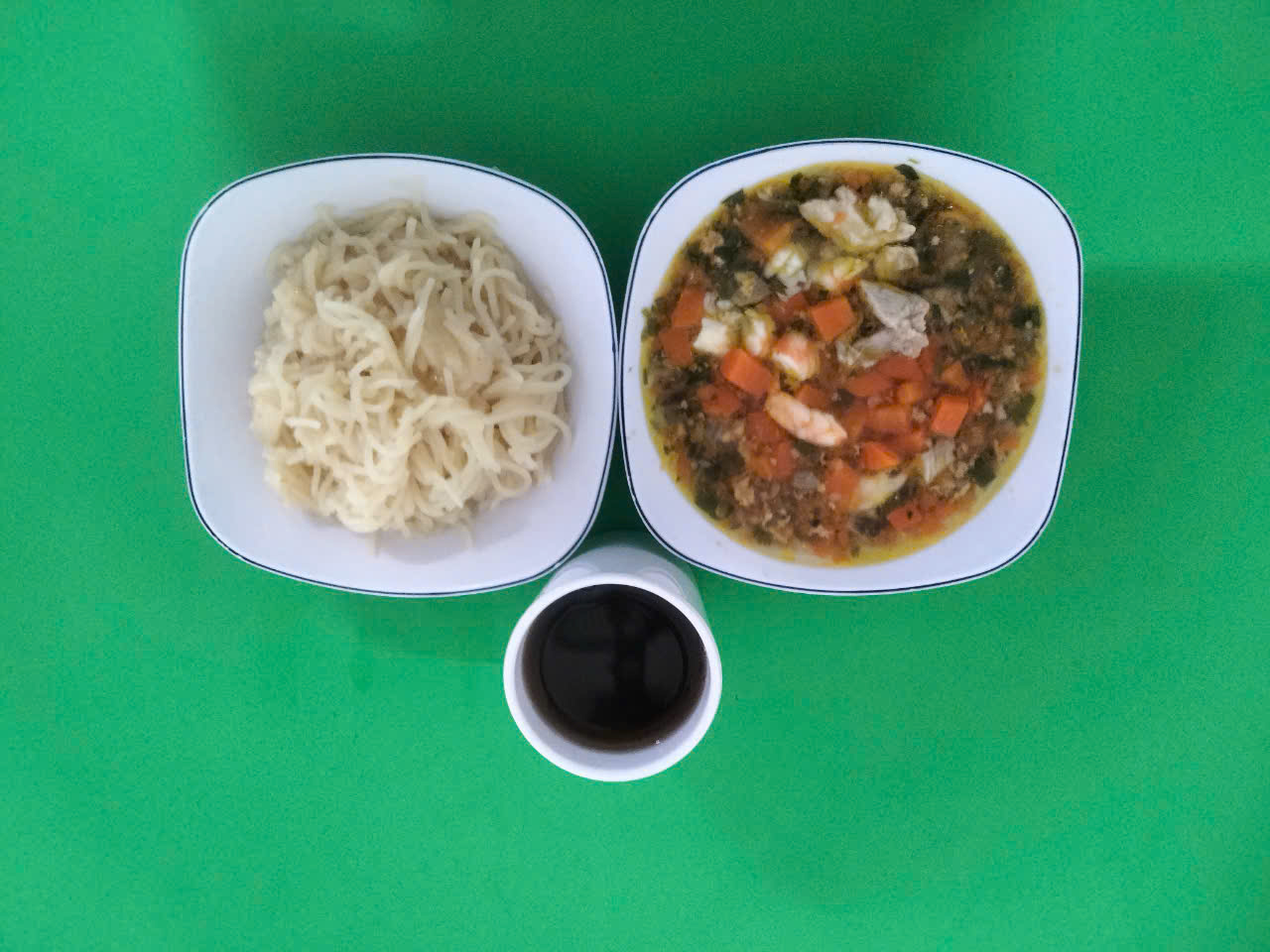